Musical Elements
Lesson 2
Rhythm
The organization of sound in time
Repeated sounds that create a feeling of movement
Involves meter, beat, & tempo
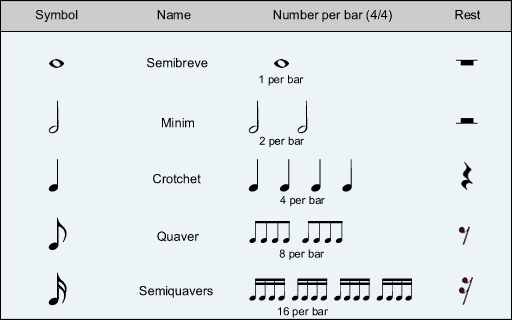 Melody
A progression of single notes
Usually the part that you remember of a song
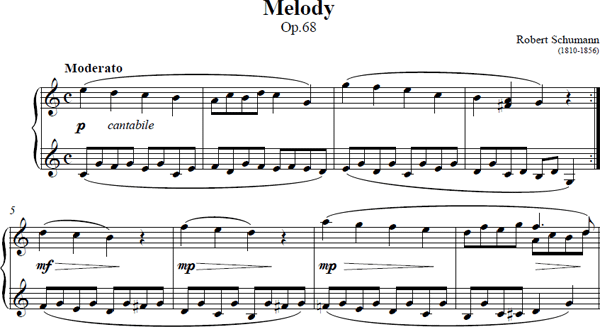 Form
The organization of musical elements in time
Repetition, contrast, and variation, help to create a sense of unity.
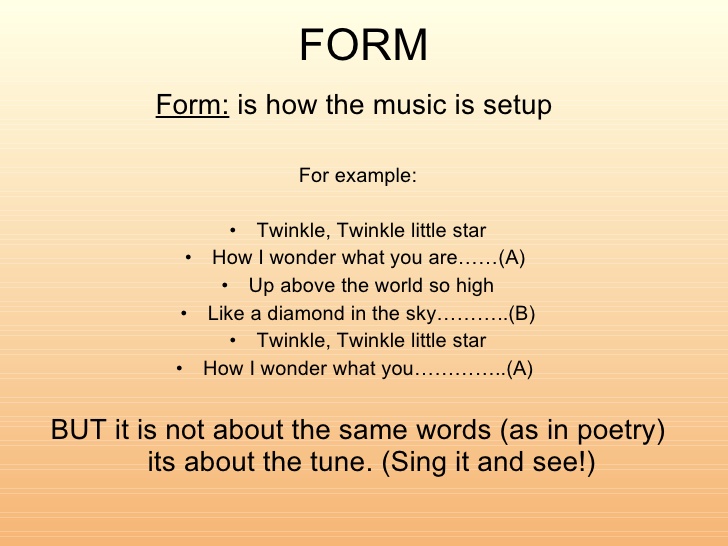 FormThere are 6 types of Form:
Rondo- Compostional form featuring a main theme (A) which returns several times within other themes
	Ex: ABACA
Theme and Variation- The theme is repeated over and over and is changed each time in melody, rhythm, and harmony, dynamics, and tone color. 
	Ex: symphony no. 94 in g major
Overture- Short musical composition, purely orchestral, which opens an opera. It sets the overall dramatic mood.
	Ex: Hector Berlioz: Roman Carnival Overture
Aria- Song for solo voice with orchestral accompaniment. Found in operas, oratorios, and cantatas
Recitative-Vocal line in an opera, oratorio, or cantata that imitates rhythm and pitch fluctuations.
Classical Symphony-orchestral composition written in four movements, typicaly lasting between 20-45 minutes.
	Ex: Beetovan: Symphony no. 9
Timbre
Quality of sound that distinguishes one instrument or voice from another.
Tone color
Ex: Louis Armstrong
Ex: Nickel Creek
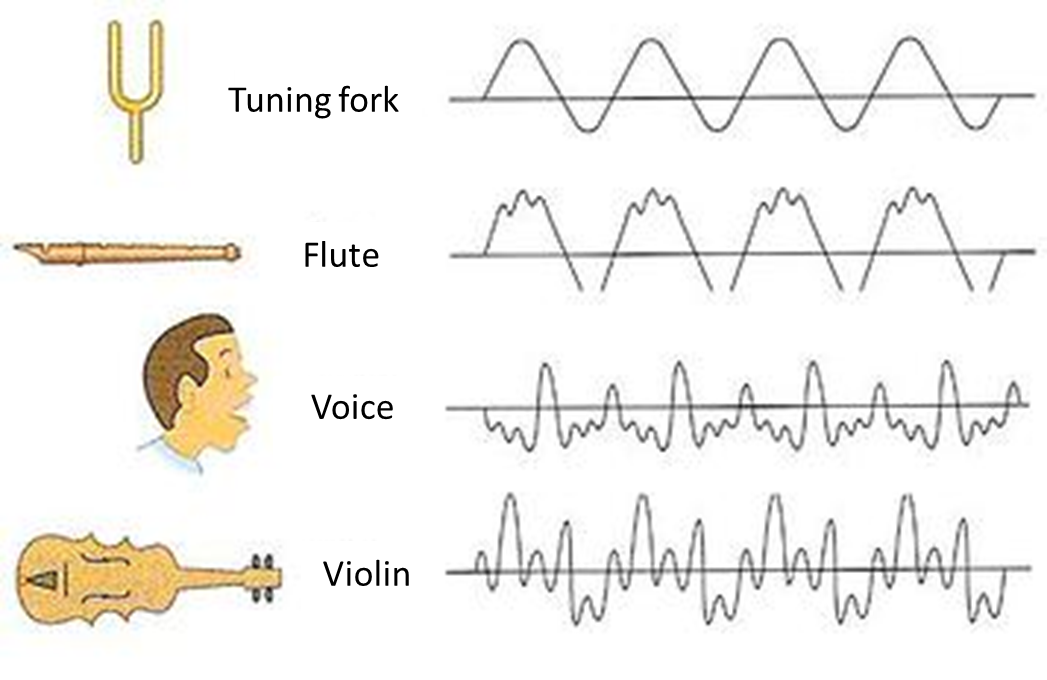 Harmony
Two or more tones sounding together
Simultaneous combination of sounds
A chord
Ex: Pentatonix
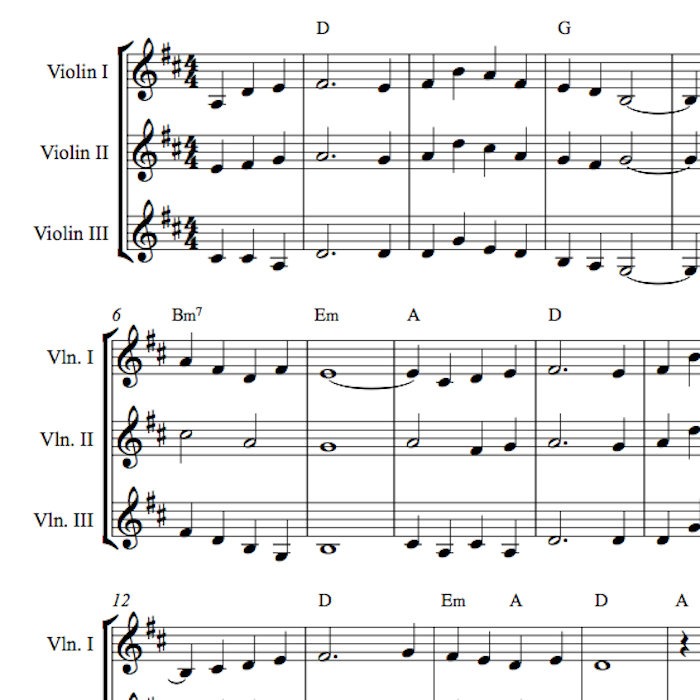 Tempo
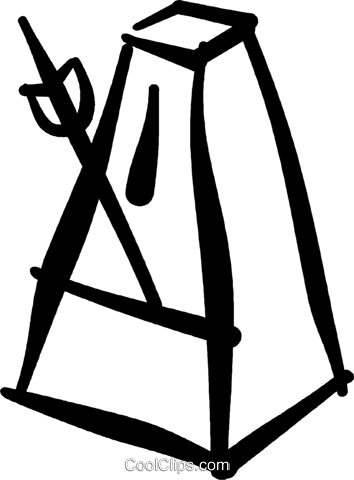 The speed of the beat in music
Allegro- A rapid, vivacious movement
Andante- An easily flowing movement in 
   moderate time, walking speed
Dynamics
Dynamic Notation:
Crecsendo- Gradual increase in volume



Decresendo- Gradual decrease in volume
Degree of loudness and softness                 
Each level is denoted a certain way:
“p” for piano- soft
“f” for forte-loud
“mp” for mezzo piano- medium soft
“mf” for mezzo forte- medium fast
“ff” for fortissimo- very loud
“pp” for pianoismo- very quiet
Ex: Usher's Yeah
Meter
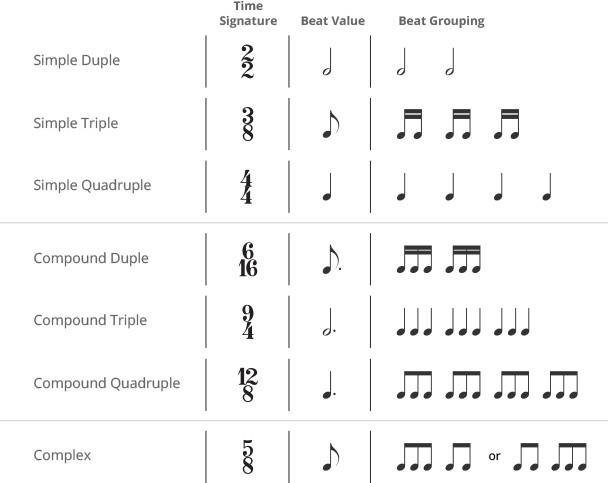 The order of the beats
Indicated by a signature at the 
   beginning of the work
¾ time or 4/4  time for example
Beat
Individual pulses in music
Ex. The Postal Service- District Sleeps Alone Tonight
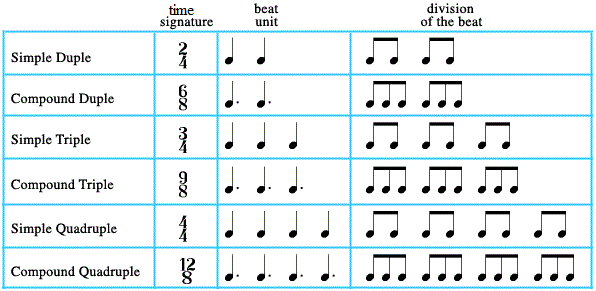 Pitch
Highness and Lowness of a tone
Tone- A musical sound of a specific pitch (how an instrument sounds)
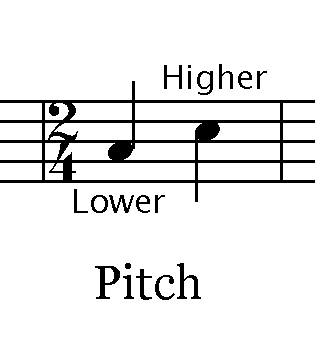 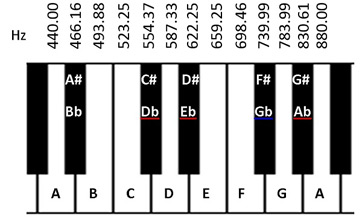 Purposes of Music
Ceremonial- music created or performed for rituals or celebrations
Recreational- music for entertainment
Artistic Expression- music created with the intent to express or communicate one’s emotions, feelings, or experience
Response Activity
Compare and contrast these two videos: 

Beautiful Girls

Stand By Me
Homework: Write your own song that includes-
one verse followed by a chorus
 another verse
Repeat the same chorus


Watch for inspiration-
Process for Writing Songs- Ed Sheeren
Drake
Jay Z
Write Your Own Song
2 verses
1 chorus
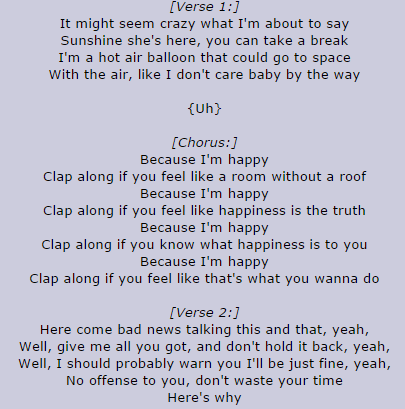 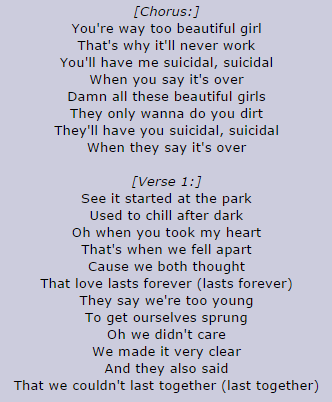 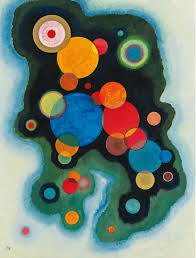 Art Activity:
Listen to music and paint what you feel as you listen much like Wasilly Kandinsky’s work.

https://www.youtube.com/watch?v=MVzUfiVlfr0
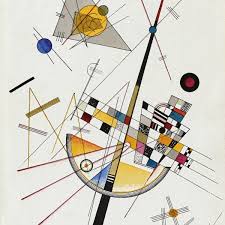 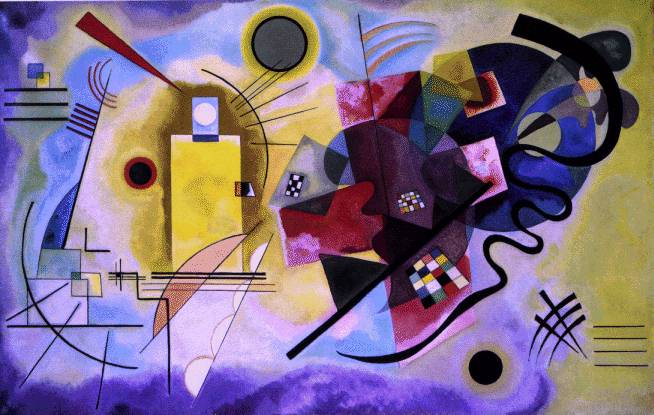 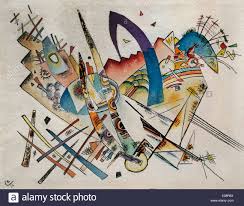